Ecosystems and Sustainability
A community of various organisms interacting with each other within a particular physical environment is known as an ecosystem.
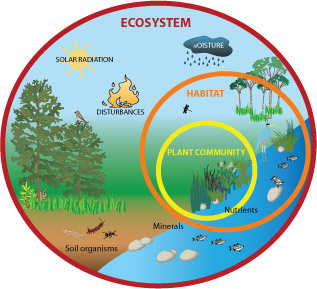 An ecosystem is sustainable if it can support its diversity and ecological processes through time.
Ecology: the study of organisms and their environment

Biotic factors: Living parts of the environment
Ex. Plants, animals, predators

Abiotic factors: Nonliving parts of the environment
Ex. Sunlight, water, temperature, nitrogen
Levels of Organization:

1. Population- 2 or more groups of organisms of same species
Ex. Beavers at Jordan Lake State Park

2. Community – populations of multiple species living in the same area
Ex. Beavers and Deer at Jordan Lake

3. Ecosystem – a community of organisms interacting with each other (biotic factors) within the environment (abiotic factors)
Ex. Beavers, deer, fish, water, and sunlight at Jordan Lake

4. Biomes - Group of ecosystems that have the same climate Ex. decidious forest or tundra

Biosphere - Can support life 
(Bio = life Sphere = circle)
Ex.  The earth
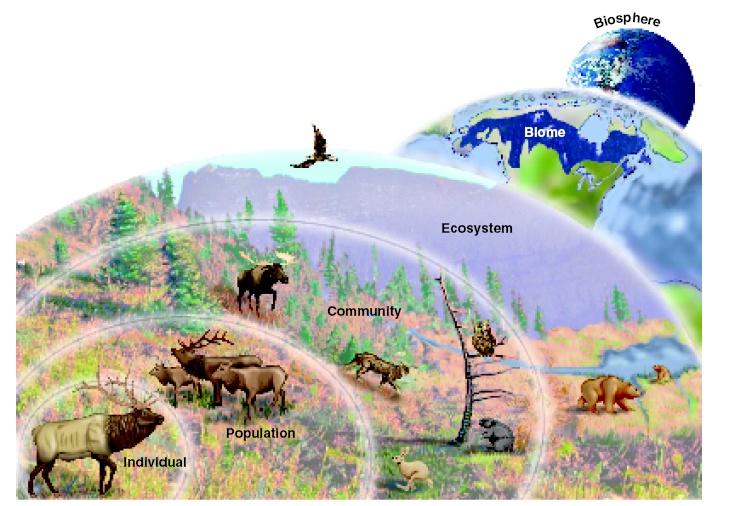 Human Impacts on Ecosystems: Invasive Species
Nonnative species: organisms that are not naturally found in an area (also known as exotic or introduced species)
Habitat:  the specific location where an organism lives within an ecosystem
Invasive species: a nonnative species that causes harm to the economy, environment, or human health
Examples: cane toads, kudzu, fire ants
Video on cane toads: http://www.youtube.com/watch?v=CATmGavI-U8 (3:38)
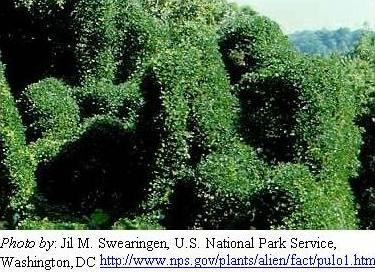 Within an ecosystem, the population of a native species may decline when a non-native species begins to take over the same role in a habitat. 

Kudzu is known to uproot native trees and shrubs, and also essentially smother them by covering them up and preventing access to resources such as sunlight and carbon dioxide (Bergman & Swearingen, 2005)
Kudzu video: http://www.youtube.com/watch?v=0-Hbl0bV8FA
Human Impacts on Ecosystems: Deforestation
Deforestation: when humans remove or clear large areas of forest lands and related ecosystems for non-forest use. These include clearing for farming purposes, ranching and urban use. In these cases, trees are never re-planted
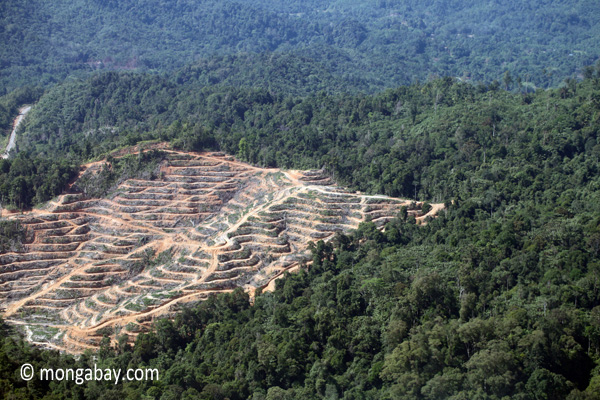 Effects of deforestation:
 Soil erosion (roots hold soil in place)
Water cycle (A large part of the water that circulates in the ecosystem remains inside the plants)
Loss of biodiversity due to loss of habitat
Climate change (more carbon dioxide in the atmosphere)
Human Impacts on Ecosystems: Loss of Biodiversity
Biodiversity: the variety of plants, animals, and other living things in a particular area or region

Endangered Species Act of 1973 The purpose is to conserve endangered and threatened species and the ecosystems on which they depend as key components of America’s heritage.

Endangered species: a species that is in danger of extinction throughout all or a significant portion of its range.

Threatened species: is one that is likely to become endangered in the foreseeable future throughout all or a significant portion of its range

Reintroduction programs: animals raised or rehabilitated in a accredited zoos or aquariums are released into their natural habitats

Video The Endangered Species Act: 40 Years at the Forefront of 
	Wildlife Conservation (http://www.youtube.com/watch?v=DojGPBV4U0w) 4:37min 
Video: Rescuing Endangered Species, CBS news, 4:22
	(https://www.youtube.com/watch?v=rUmIU3Z4auc)
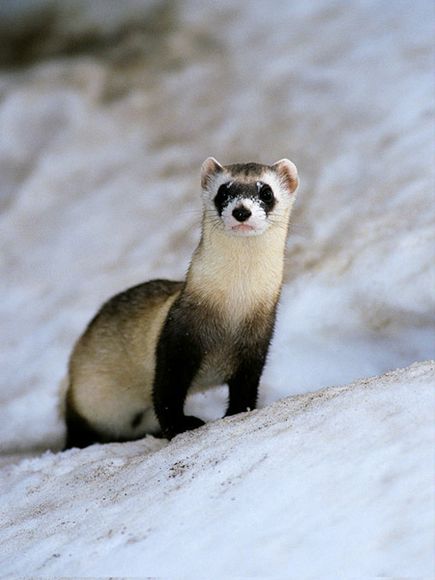 Human Impacts on Ecosystems: Biomagnification
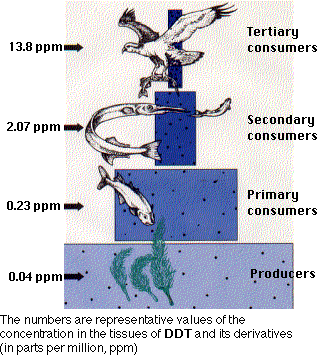 Biomagnification - higher concentrations of a particular chemical, such as the pesticide DDT, are reached in organisms higher up the food chain, generally through a series of prey-predator relationships
Examples: DDT and the bald eagle; PCBs and Lake Crabtree
Video on DDT and bald eagle: http://www.youtube.com/watch?v=R7M02vNhzwE
Human Impacts on Ecosystems: Pesticide Use
Human Impacts on Ecosystems: Nutrient Pollution
Nutrient Pollution: excess nitrogen and phosphorus flow into aquatic ecosystems
How does the nitrogen and phosphorus get into the water?
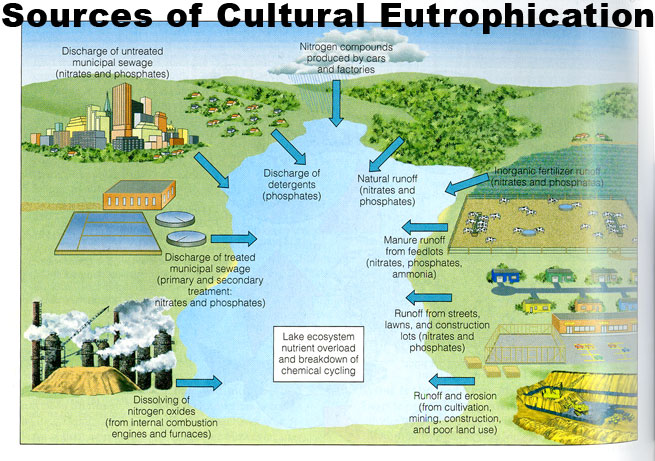 Runoff  from animal waste, fertilizers, and soaps

Video: EPA stop at 1:40http://www.youtube.com/watch?v=vCicSNnKUvM
Effects of Nutrient Pollution= Eutrophication
Steps of Eutrophication
Nitrogen and Phosphorus enter the water.
Increase in algae (phytoplankton)
Algae dies
Lots of bacteria that decompose algae remove oxygen from water
No oxygen for the fish or other animals, so they die. 
No oxygen= dead zone
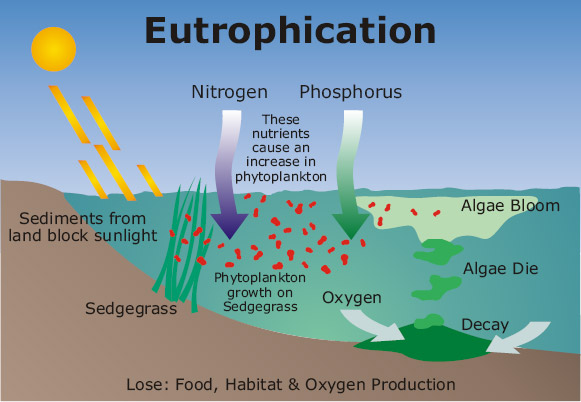 Video on eutrophication and the Chesapeake BayThis 8 minute video clip shows how NASA is helping to monitor the health of Chesapeake Bay. 
It includes eutrophication and attempts to restore native oystersNASA: 
http://www.nasa.gov/audience/foreducators/nasaeclips/search.html?terms=chesapeake%20bay
Human Impacts on Ecosystems in North Carolina
Hog Farms are a major source of jobs in NC. The waste from the hogs is stored in lagoons. During severe rain these lagoons have   overflowed and the waste enters the local water
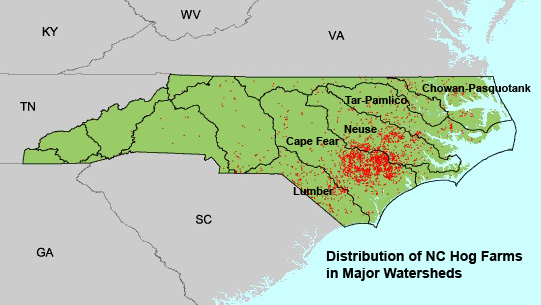 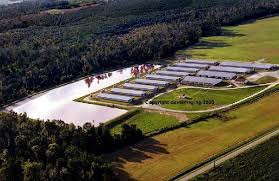 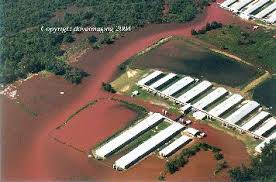 Human Impacts on Ecosystems in North Carolina
Pfiesteria is a microscopic organisms that sometimes behave like plants and sometimes like animals.
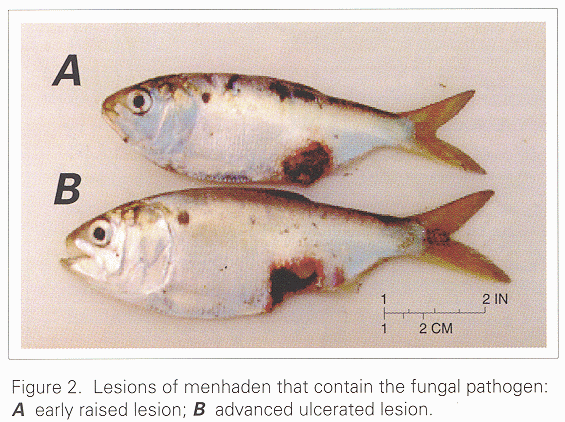 When the animal waste or fertilizers enter the water, the nutrients in the waste cause lots of algae to grow.  Which increases the amount of Pfiesteria . 

Pfiesteria can produce toxins that cause lesions in fish and have caused fish kills in the lower Neuse, Tar-Pamlico, and New River estuaries of North Carolina
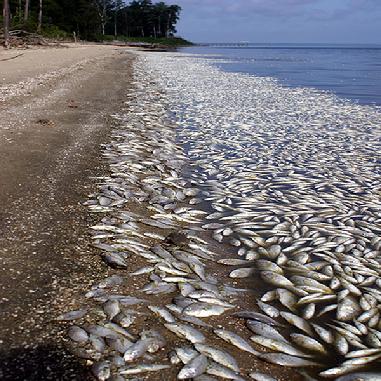 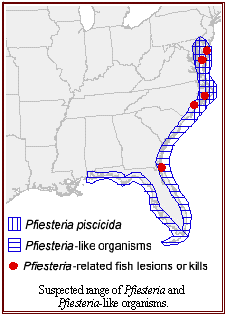 Human Impacts on Ecosystems in North Carolina
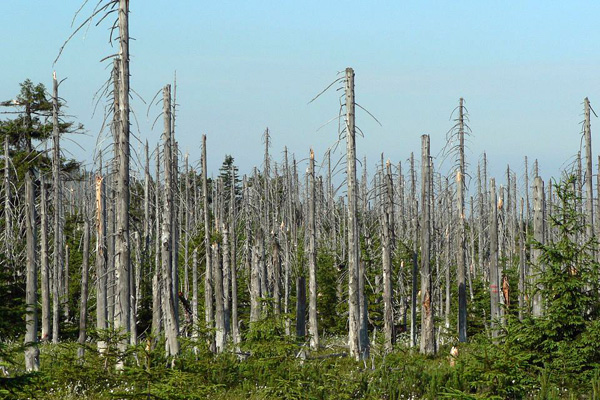 Acid Rain: any form of precipitation with high levels of nitric and sulfuric acids. 

      Acid rain can harm forests because it dissolves nutrients the trees need. Trees that are located in mountainous regions at higher elevations, are at greater risk because they are exposed to acidic clouds and fog, which contain greater amounts of acid than rain or snow.
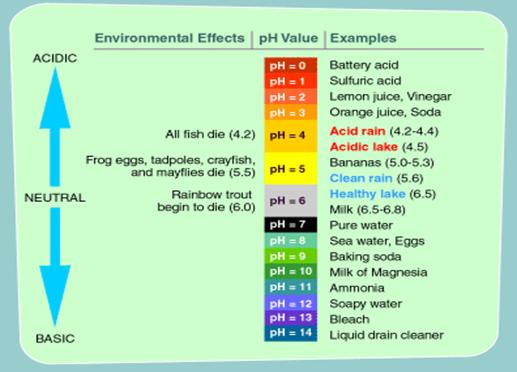 Normal, clean rain has a pH value of between 5.0 and 5.5, which is slightly acidic.  Typical acid rain has a pH value of 4.0.
Causes of Acid Rain
Human activities are the main cause of acid rain. Power plants release the majority of sulfur dioxide and nitrogen oxides when they burn fossil fuels, such as coal, to produce electricity. In addition, the exhaust from cars, trucks, and buses releases nitrogen oxides and sulfur dioxide into the air.
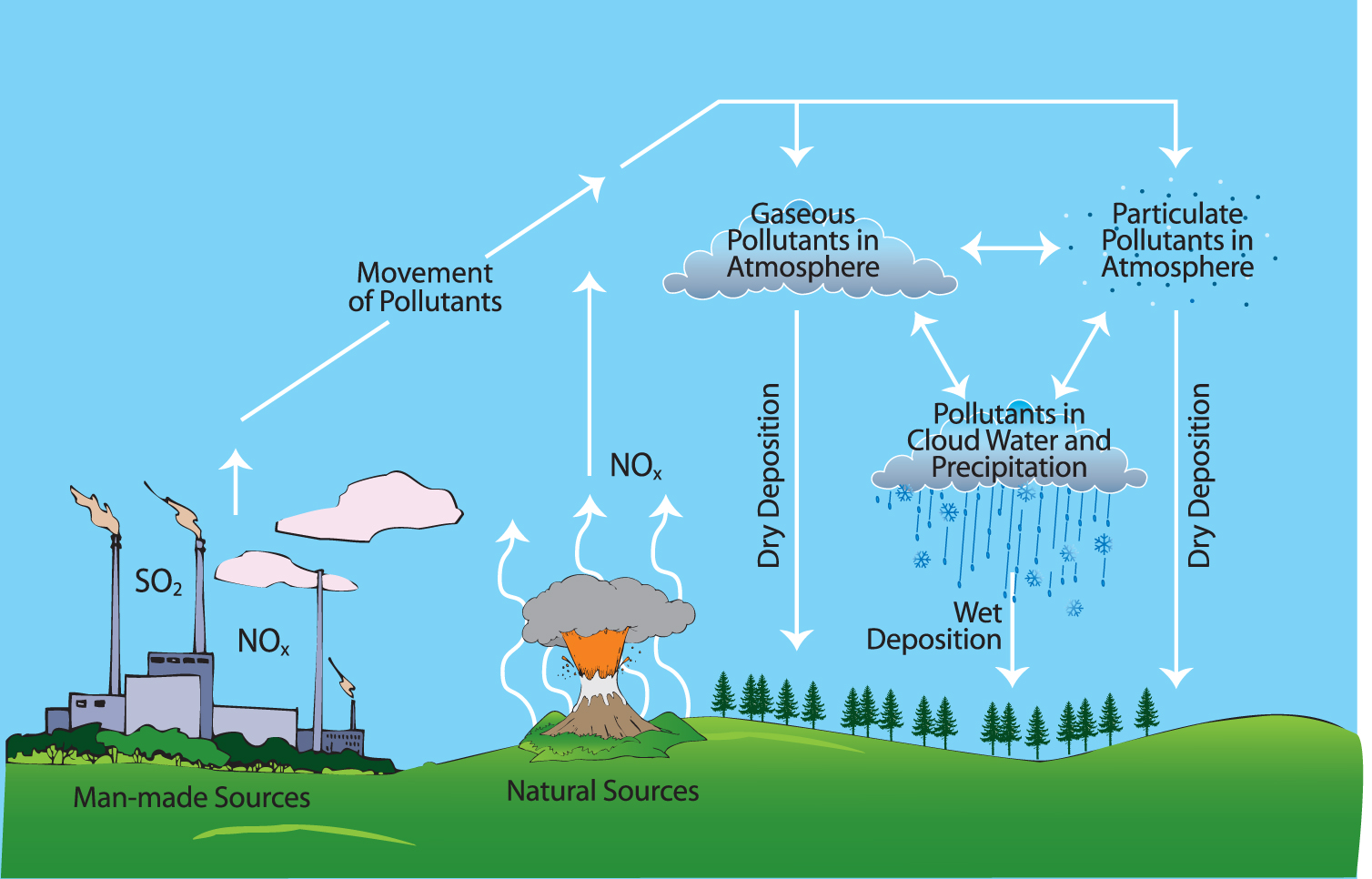 Video Clip: http://www.youtube.com/watch?v=Nc6j7zz1_do 
EPA: Acid Rain for Kids: http://www.epa.gov/acidrain/education/site_kids/lucy/1.htm
Human Impacts on Ecosystems: 
Global Climate Change
Burning fossil fuels leads to an increase in greenhouse gases.  They keep the earth warm through a process called the greenhouse effect.  Green house gases are referred to as heat-trapping gases.
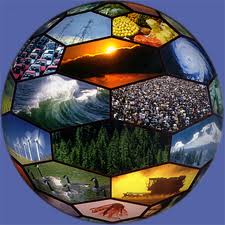 Scientific evidence for warming of the climate system is unequivocal."
Intergovernmental Panel on Climate Change

Video on UN study on causes of climate change: http://www.today.com/video/today/53121189/#53121189
 activity - http://www.epa.gov/climatechange/students/basics/index.html
Human Impacts on Ecosystems: 
Global Climate Change
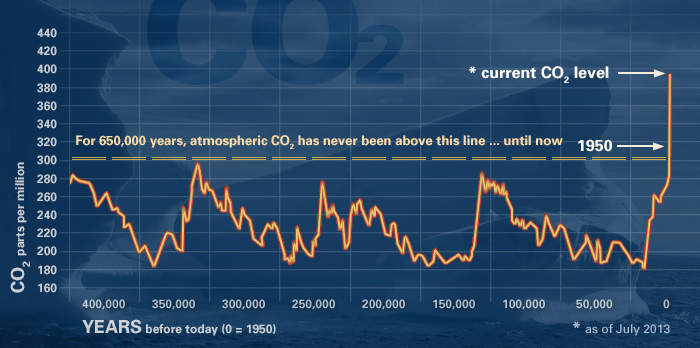 This graph, based on the comparison of atmospheric samples contained in ice cores and more recent direct measurements, provides evidence that atmospheric CO2 has increased since the Industrial Revolution. (Source: NOAA)
Greenhouse Effect
Global Warming - an increased effect of Greenhouse  gases causing more heat to be trapped by the Earth.

http://www.epa.gov/climatechange/students/basics/today/greenhouse-effect.html
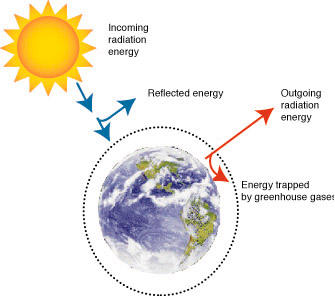 Global Climate Change: Natural Causes
The historical record shows that the climate system varies naturally over a wide range of time scales. In general, climate changes prior to the Industrial Revolution in the 1700s can be explained by natural causes, such as changes in solar energy and volcanic eruptions. Since the start of the industrial revolution, the only natural forcing with any long-term significance has been a small increase in solar energy reaching Earth. However, this change is not nearly enough to account for the current warming.
Natural Forcings
Natural forcings include changes in the amount of energy emitted by the Sun, very slow variations in Earth's orbit, and volcanic eruptions
http://www.epa.gov/climatechange/science/causes.html
Volcanic Eruptions
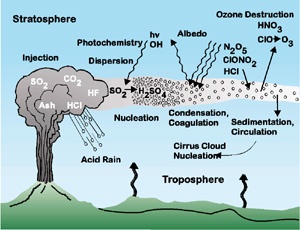 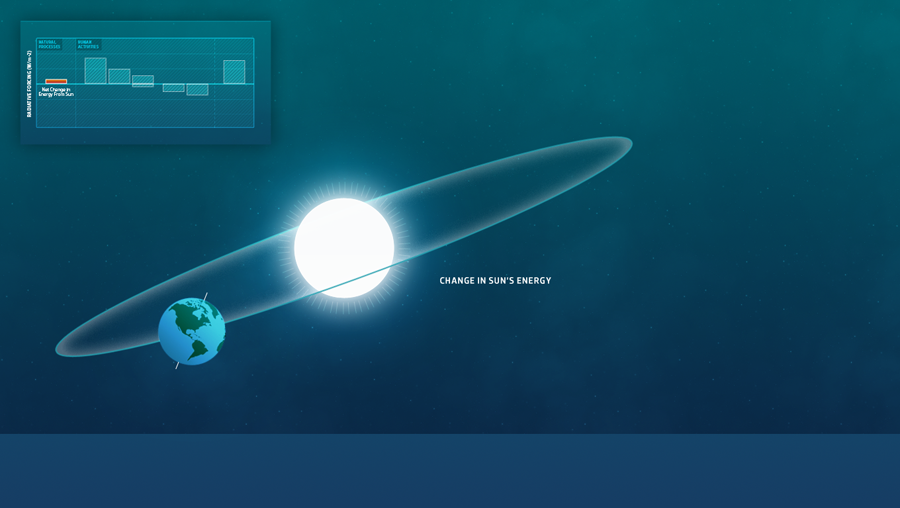 Evidence for Global Climate Change http://climate.nasa.gov/evidence
Video UN report 9/26/13 :
Sea level rise Global sea level rose about 17 centimeters (6.7 inches) in the last century. The rate in the last decade, however, is nearly double that of the last century.4
Global temperature rise All three major global surface temperature reconstructions show that Earth has warmed since 1880.5 Most of this warming has occurred since the 1970s, with the 20 warmest years having occurred since 1981 and with all 10 of the warmest years occurring in the past 12 years.6 
Warming oceans The oceans have absorbed much of this increased heat, with the top 700 meters (about 2,300 feet) of ocean showing warming of 0.302 degrees Fahrenheit since 1969.8
Shrinking ice sheets The Greenland and Antarctic ice sheets have decreased in mass. Data from NASA's Gravity Recovery and Climate Experiment show Greenland lost 150 to 250 cubic kilometers (36 to 60 cubic miles) of ice per year between 2002 and 2006, while Antarctica lost about 152 cubic kilometers (36 cubic miles) of ice between 2002 and 2005
Declining Arctic sea ice Both the extent and thickness of Arctic sea ice has declined rapidly over the last several decades
Glacial retreat Glaciers are retreating almost everywhere around the world — including in the Alps, Himalayas, Andes, Rockies, Alaska and Africa.
Extreme events (The number of record high temperature events in the United States has been increasing, while the number of record low temperature events has been decreasing, since 1950. The U.S. has also witnessed increasing numbers of intense rainfall events)
Ocean acidification (Since the beginning of the Industrial Revolution, the acidity of surface ocean waters has increased by about 30 percent)
Energy in Ecosystems
Within ecosystems energy flows from the radiant energy of the sun through the producers  and consumers as chemical energy this is ultimately transformed into heat energy.
ENERGY
ALL living systems must have energy in order to survive and maintain homeostasis.

#1 Energy Source= SUN. This is referred to as radiant energy

Autotroph
 organisms that make food (glucose)
Also known as Producers  
 Photosynthesis – use sunlight to make glucose (sugar)
Ex. Plants
Chemosynthesis – use chemicals
Ex.  Bacteria in the deep ocean 

Heterotroph
 eat other organisms
Also known as Consumers because they must consume (eat) other organisms to get glucose. 
Examples. Animals
Types of Heterotrophs

Herbivore: eats plants
Ex. Deer, cows

2. Carnivore: eats meat
Ex.  lions

3. Omnivore: eats both
Ex. Bear- berry, fish

4. Scavengers: eat dead stuff
Ex.  buzzards

5. Decomposers: biodegrade (break down) things
Ex. Bacteria in forest break down trees and dead animals
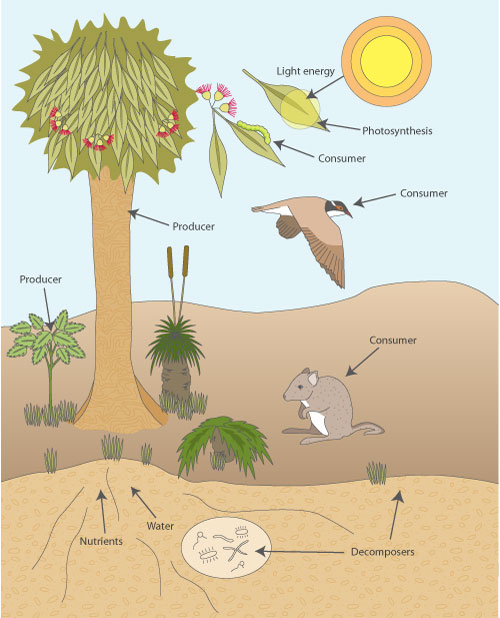 SUN
Food Chain – the way energy is passed in an ecosystem, the feeding system.
Scavengers, decomposers
Only 10 percent of energy goes to the next level. The rest is either used or lost as heat.
4th trophic level  
3rd heterotroph 
(3rd  consumer)
Carnivore- eats meat
Trophic Level = Energy Level.
As move up the pyramid energy is lost so the 
amount of energy decreases.

Energy must be replaced by the sun.
3rd trophic level
 2nd heterotroph (2nd consumer)
Carnivore- eats herbivore
2nd trophic level
1st heterotroph (1st consumer)
Herbivore- eats plants
1st trophic level.  
Autotroph- plant. 
Producer.
Ecological Pyramid – shows the amount of energy or matter contained within each trophic level.
	
	Pyramids (Diagrams) that show the transfer of: (pg. 72 and 73 in text)
Energy
Biomass – amount of living matter at each trophic level
Population Size – relative # of organisms at each trophic level
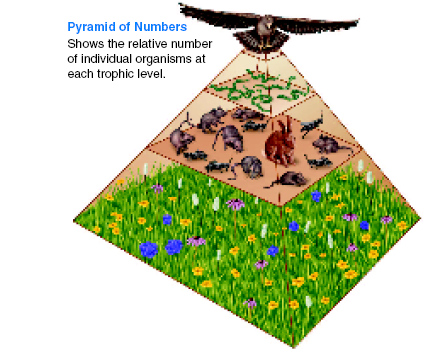 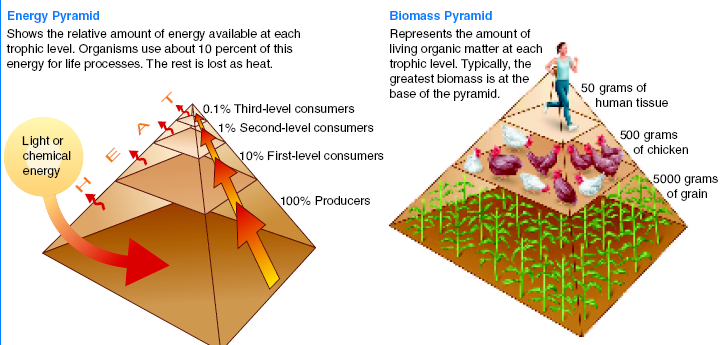 **Only 10% of the available energy contained in one trophic level gets passed on to the next trophic level.
	        Ex.  Algae (1000 cal. – energy)     minnow(100cal.)           blue gill (10cal.)
Where does the rest (90%) of that energy go?

1. Lost as Heat

2.  Not all of the food is eaten

3.Not all of the food is digested

4. Entire level cannot be consumed
 (Ex. All the grass on the Earth cannot be eaten)
Food Web - Interconnected Food Chain.

The arrow in a food web always points toward the consumer in the direction of the flow of energy.
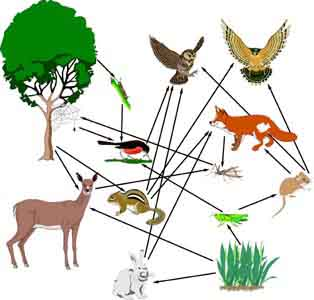 Ex.

Tertiary Consumer – Hawk

Secondary Consumer – Bird

Primary Consumer – grasshopper

Producer - Grass
Video on food web:2:30 http://www.teachersdomain.org/asset/ean08_vid_foodfish/
What shapes an Ecosystem?
Competition- fighting over resources (food, water, sunlight) 

Predation: Predator/Prey- Prey population up, predator up because more food, then prey gets eaten, levels down, predator down from lack of food, less predators so more prey, more prey then more predators. 

Symbiosis  close relationship of organsims: living together, nothing dies

         Types of Symbiotic Relationships:  Mutualism: Both species benefit  (Ex. Fish in coral)
Parasitism: 1 organism benefits (parasite) , 1  organism is harmed (host)     (Ex.  Leeches on a host)
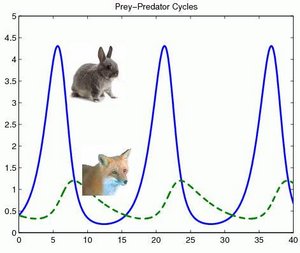 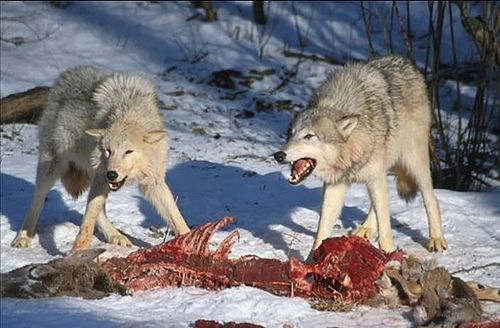 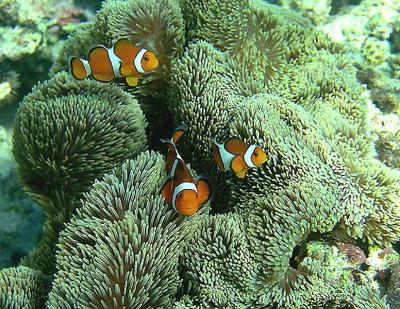 Mutualism
Symbiosis Video 
http://www.pbs.org/wgbh/evolution/library/01/3/quicktime/l_013_01_56.html
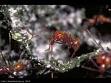 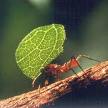 Population Growth Rate: the change in a population over time
A population’s growth is determined by death rate and birth rate. 
 A positive growth rate means the population is growing and a negative growth rate means the population is shrinking. A population that remains the same has a zero growth rate.
Three factors affect the population size:
Number of Births
Number of Deaths
Number coming in or out of the area

Exponential Growth
Populations grow exponentially under the best conditions with unlimited resources results in a J- Shaped curve.
Growth initially starts slow, there are few reproductive individuals. Growth then begins to increase rapidly= exponential growth
Exponential Growth
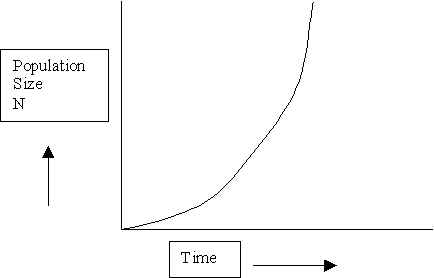 Carrying Capacity and Limiting Factors
Although some populations have the capacity for exponential growth, there are limited resources that create specific carrying capacities
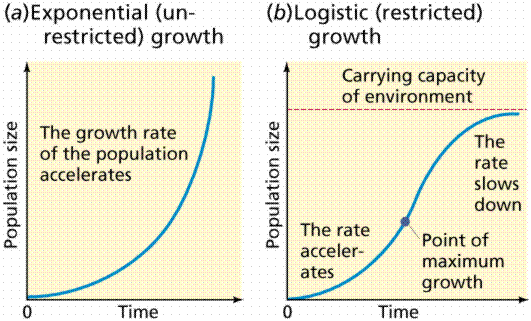 Carrying Capacity:  maximum number of organisms an environment can support indefinitely.

Above cc  too many, some die
Below cc  room for more

Populations are controlled by limiting factors.
 Limiting factor:  things that prevent a population from growing any larger

For example, 10 rabbits may live in a habitat that has enough water, cover and space to support 20 rabbits, but if there is only enough food for ten rabbits, the population will not grow any larger. In this example, food is the limiting factor
Abiotic factors: temp, rain, soil
Biotic factors: food, predators
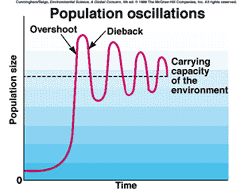 Human Population Growth:
Based on the graph, how would you describe the human population growth over the past 200 years?
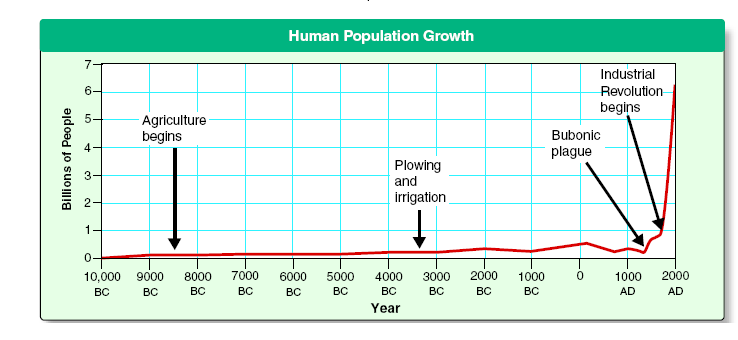 What has allowed the human population to grow this way?
 

 Does the human population have any limiting factors?
Increased Medical Technology: Development of antibiotics, surgical procedures, vaccines, Improved sanitary conditions, Use of fossil fuels for heat
Age Structure Diagrams
Scientists use age structure to predict future growth patterns.
They analyze factors such as:
•Number and proportion of individuals in each age group.
•The number of males versus the number of females in each age group.
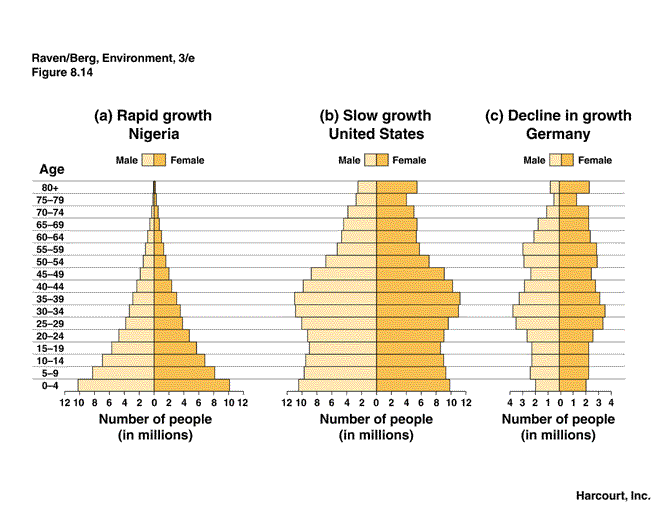 A-Expanding/growing population- pyramid shape, has more children than any other age group.- Nigeria
B- Stable populations- Number of children is roughly the same as the number of reproductive adults- US
C- Declining population- Pre-reproductive group is smaller- Germany
Carbon Cycle






Plants take in CO2 “photosynthesis”

b. We breathe in O2 from plant

c. We eat plants

d. We breathe out CO2 “cellular respiration”

Pollution  bad CO2 into air
Matter is Recycled

Water Cycle
C 
Y 
C 
L 
E 
S 

OF 

MATT
E
R
A
CO2
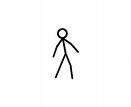 D
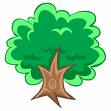 O2
B
B
C
Food
D
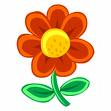 C
A
A: evaporation
B: condensation
C: precipitation
D: transpiration
Other sources of carbon:
Decomposition of dead organisms
Erosion and volcanic activity 
Burning fossil fuels
Cutting and burning trees
Carbon Cycle
CO2 in air
Photosynthesis
Respiration and Decay
Plants
eating
Heterotrophs
What would happen if decomposers were removed from the carbon cycle?
The amount of carbon in the atmosphere would decrease
NITROGEN CYCLE
Nitrogen gas in soil
Enters in root nodules of plant like legumes
Converted to ammonia by nitrogen-fixing bacteria
Plant uses ammonia to build protein
An animal converts plant protein to animal protein
Animal carcass decomposed into nitrates (nitrification)
Some nitrates broken down by soil bacteria (denitrification)
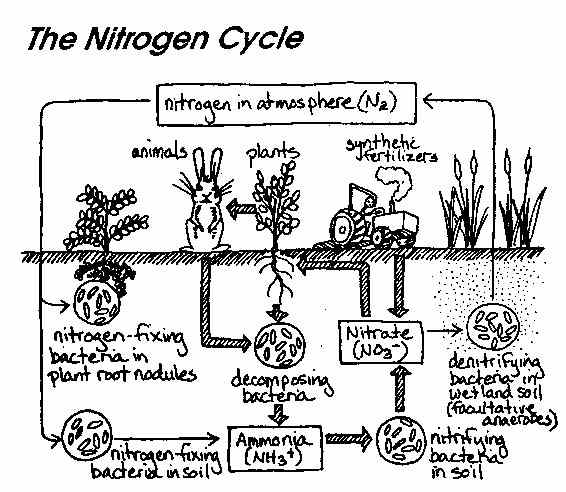 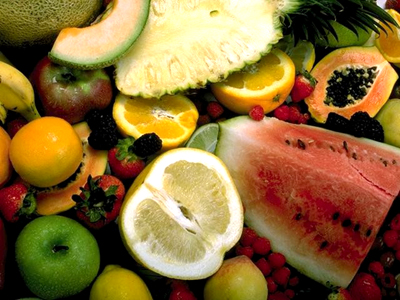 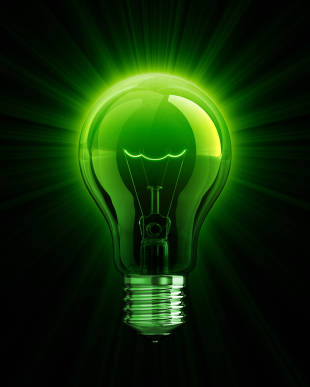 How does your body get energy?
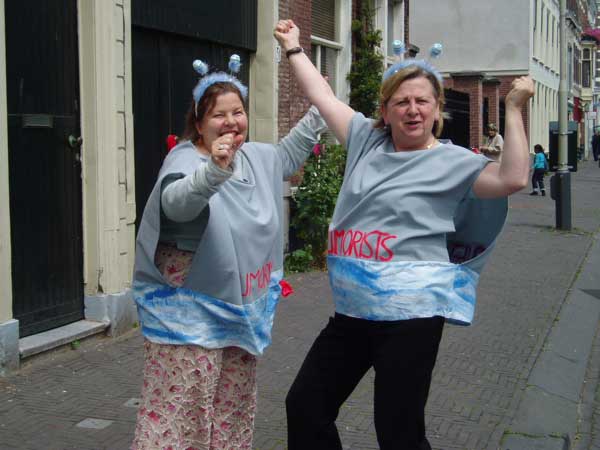 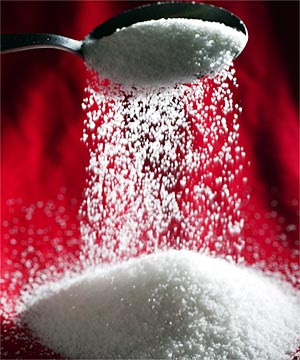 EATING!
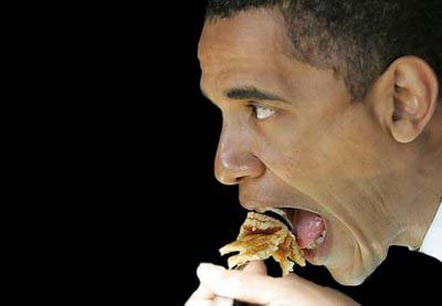 When we eat, our food is broken down in our bodies to get energy out of it.
What does energy look like in your cells?
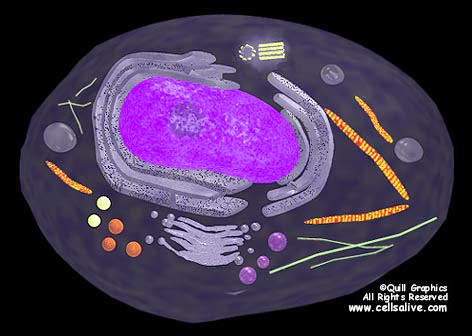 In cells, energy is stored in the form of ATP!
# 1 Source of energy- Sun
Cells use and store energy in ATP.  It is the universal energy molecule for all cells.  
ATP - “Adenosine Triphosphate”(Made of Adenine (A), Ribose (R) and 3 phosphates (P))
A  R   P   P   P    (ATP)

Removing a –P leaves A-P-P	(ADP)“Adenosine Diphosphate”
A R    P   P    (ADP)
Energy Reaction:
To release Energy break a phosphate bond
ATP                              ADP + P
A R -P - P – P        A R -P - P   +   P
	Energy Released!!
Reverse Energy Reaction:
To store Energy  make a phosphate bond
ADP + P                        ATP
A R -P - P   +   P         A R -P - P – P 		          (Energy Stored) 
Which has more energy ADP or ATP? 
Why? 
More P-P bonds
*Energy is produced in the mitochondria
ENERGY
ATP
How does ATP give cells energy?
ATP breaks apart and releases its energy.
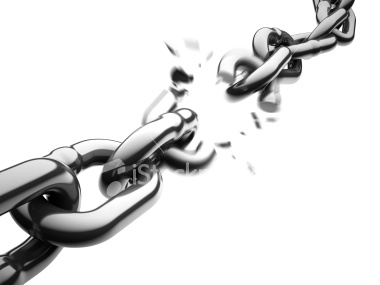 ENERGY!!!
[Speaker Notes: Example: those candies that you break apart and they have the little pieces of candy in them.]
When ATP breaks apart, it releases energy and loses a phosphate group.
That means that it is now ADP
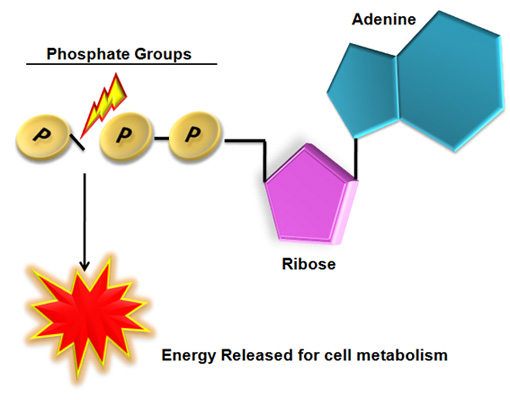 So, after ATP breaks apart and releases its energy, then what happens?
Energy
ATP
??????
ADP
It is recharged
ADP uses energy and gains an extra P and is recharged back to ATP
ADP
ATP
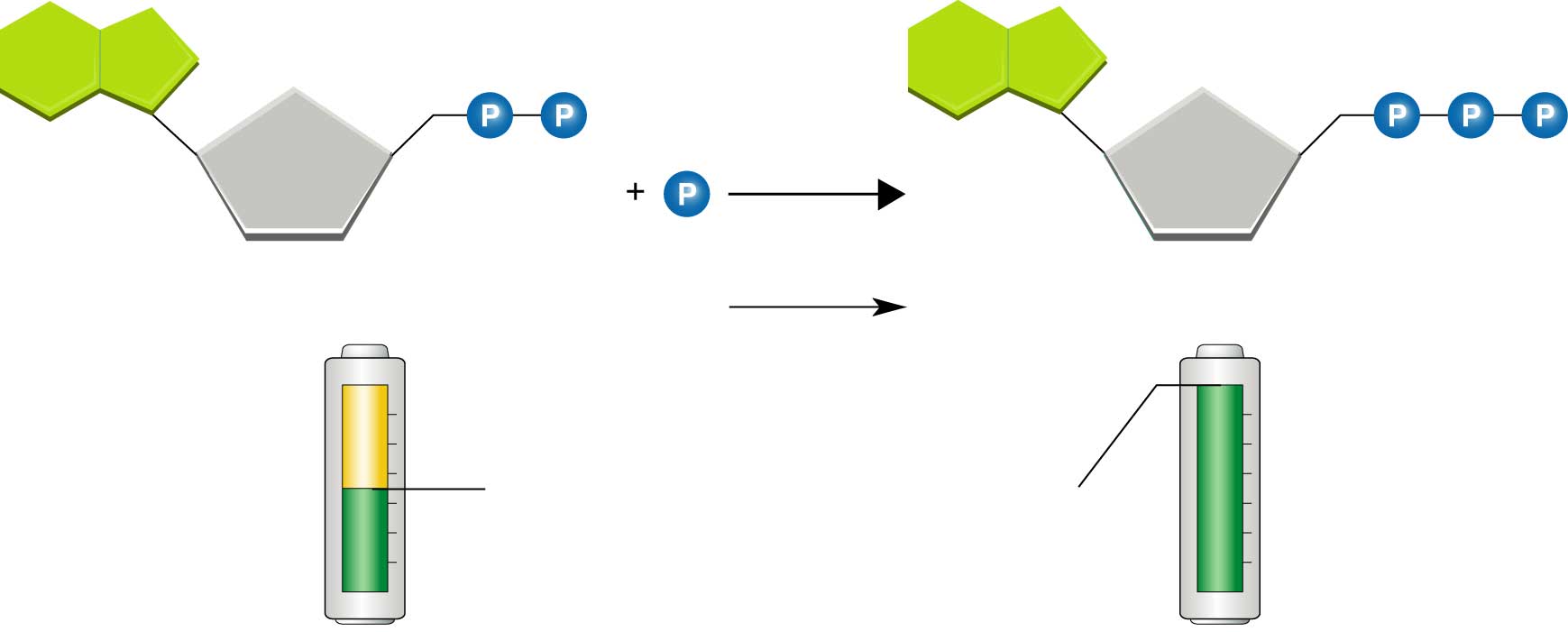 Energy
Energy
Adenosine diphosphate (ADP) + Phosphate
Adenosine triphosphate (ATP)
Partially
charged
battery
Fully
charged
battery
What happens to a phosphate bond when energy is…
Released?
Phosphate bond is broken
Stored?
Phosphate bond is formed
[Speaker Notes: Energy is stored when the phosphate bonds are formed.

Energy is released when the phosphate bonds are broken.


DO ACTIVITY W/ THE MARSHMALLOWS AND CANDY ORANGE SLICES!!!!!!!!!!!!!!!]
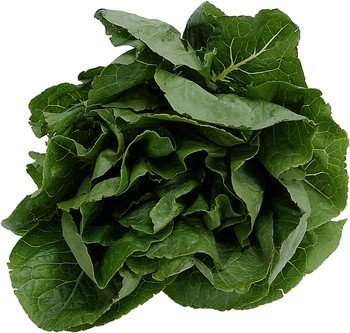 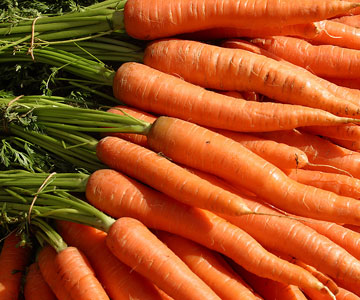 We eat to get energy. How do the things that we eat get energy?
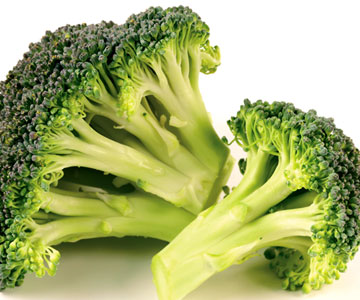 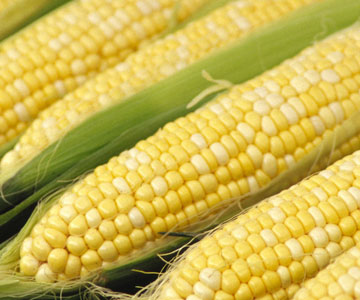 Remember this?....
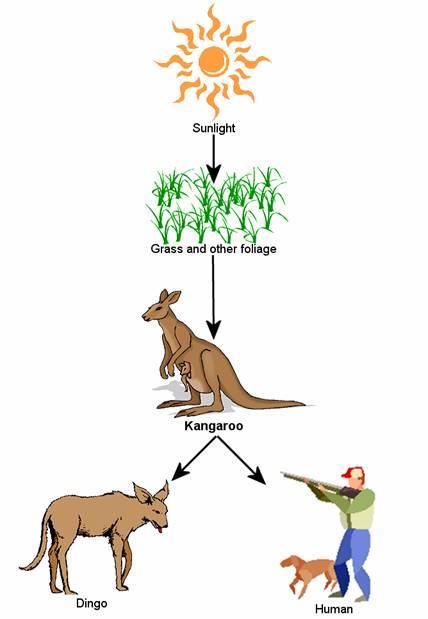 Where does the original energy come from?
Producer
Consumers
The SUN!!!
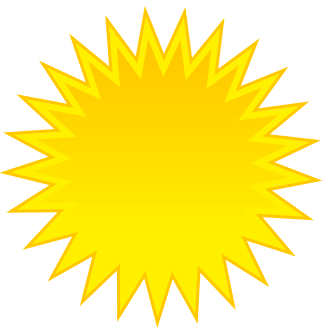 The sun is the number one source of energy.
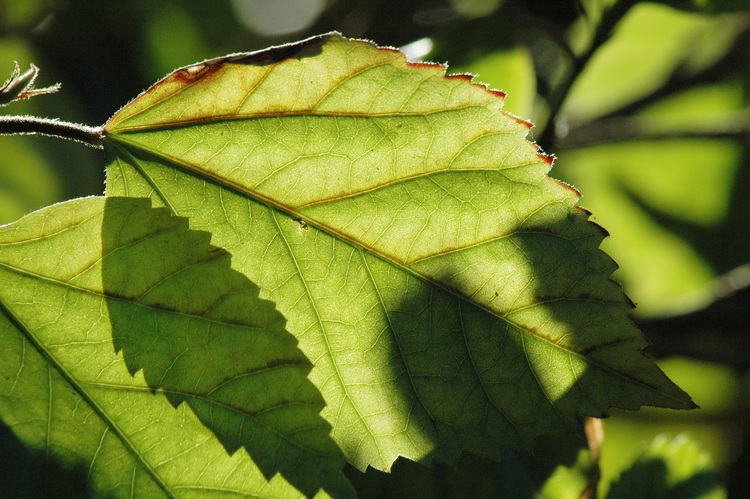 Plants and algae use energy from sunlight to grow and make their own energy.
How do they do this?
By a process called photosynthesis.
Photo-synthesis: “putting together with light”
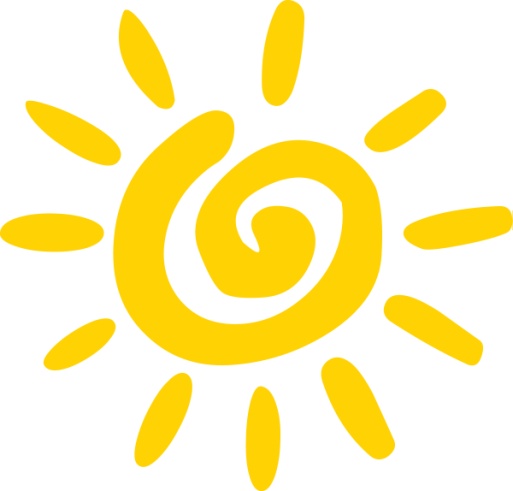 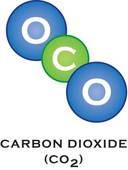 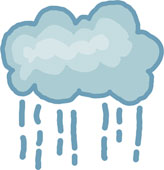 +
+
So when a plant combines the energy from sunlight with water and carbon dioxide from the air, it gets energy!
[Speaker Notes: Get students to think about the word photosynthesis…. Draw back on their root words and have them try to separate the word on their own to figure out what it means!]
The chemical reation of photosynthesis is…
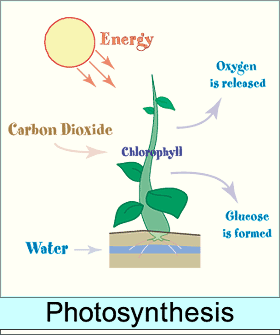 6H2O + 6CO2 + light energy C6H12O6 + 6O2
Plants take in carbon dioxide and release oxygen.
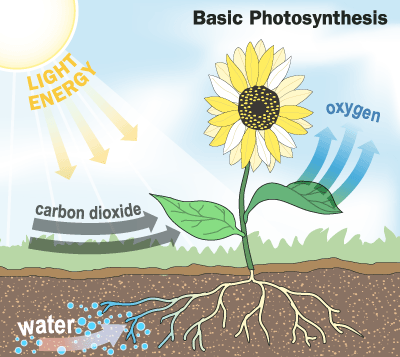 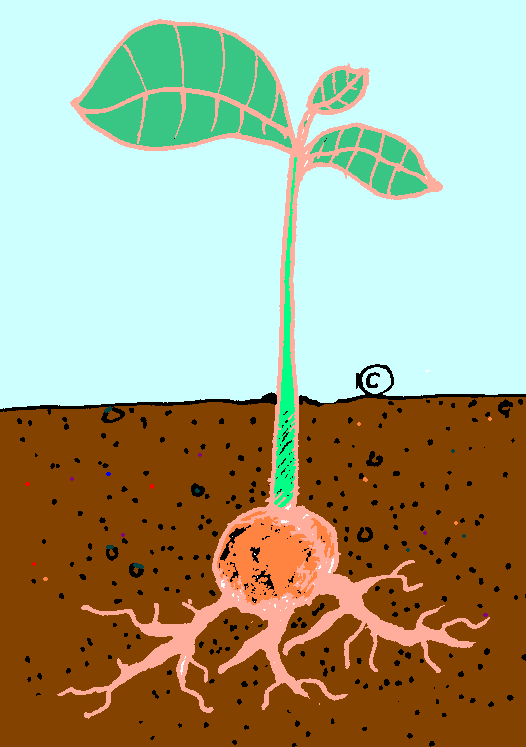 Think about  what photosynthesis is… what part of the plant do you think it takes place?
[Speaker Notes: Get students to make the connection that photosynthesis requires sunlight, so it is obviously done in a part of the plant that receives a lot of sunlight. 

***has space to write/think in notes!!!***]
Photosynthesis happens in the leaves of the plant!
We take in oxygen by breathing. How does carbon dioxide get into the leaves of the plants?
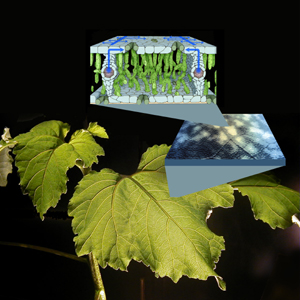 The stomata!
small openings in the leaves of the plant.
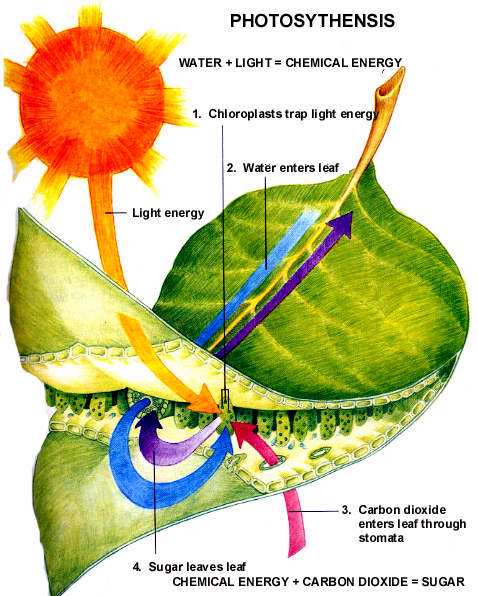 Leaves have special parts called chloroplasts!
Inside each chloroplast is where the photosynthesis reaction takes place.
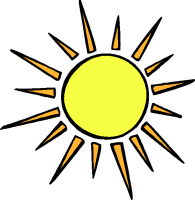 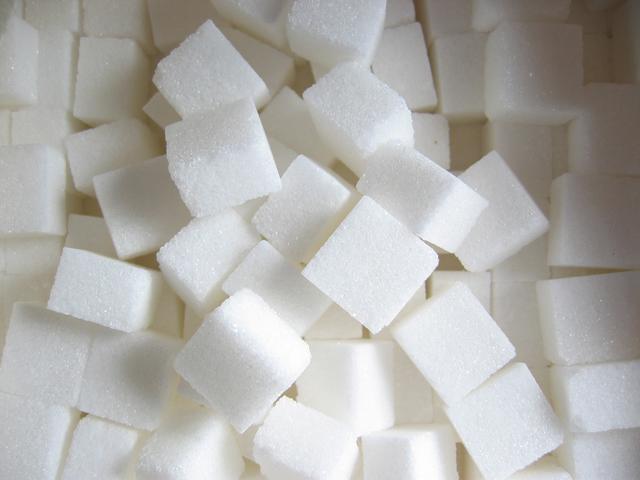 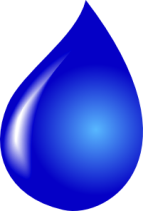 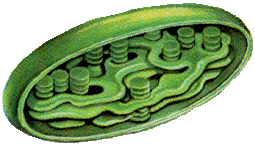 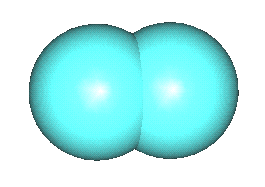 O
O
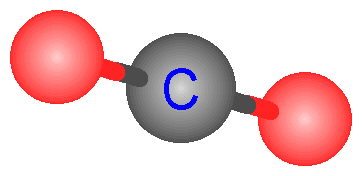 Why don’t we get energy from sunlight when we spend time outside??
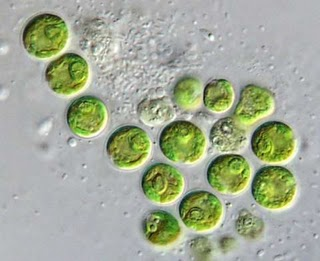 Chloroplasts in plants have a molecule called chlorophyll that has the ability to absorb the energy from sunlight.
[Speaker Notes: Tell students that it seems whenever we go out in the sun for a long time we fill tired. Plants get energy from it… what’s up with that???]
Chlorophyll is a pigment
A pigment is a light absorbing molecule.
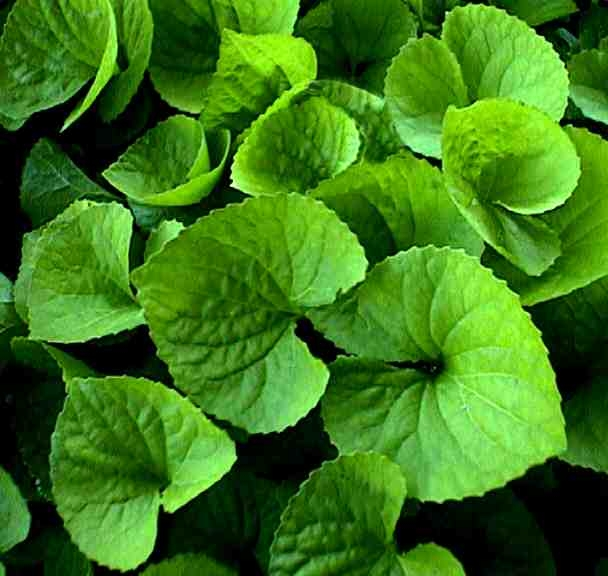 Chlorophyll is what gives leaves their green color.
[Speaker Notes: Stop and do the first part of the of the chlorophyll extraction lab!!!

http://www.teachertube.com/members/viewVideo.php?video_id=75807&title=Leaf_Pigment_Chromatography]
Photosynthesis
Autotrophs:  organisms which make their own food.
Photosynthesis:  the process of plants using light energy to make food.  Occurs in Chloroplast.
In addition to water and carbon dioxide, photosynthesis requires light and chlorophyll, a molecule in chloroplasts that absorbs light.
Equation:
CO2  +H2 O  +light             C6H12 O6 (glucose)  +O2
H2O
CO2
Chloroplast
Light
Light Reactions
Calvin Cycle
ATP
Sugar (Glucose)
O2
Light Reactions
The “photo” part!
LIGHT
WATER
Purpose: to take sunlight and turn it into chemical energy (ATP)
LIGHT REACTIONS
Needs chlorophyll!
ATP
OXYGEN
Calvin Cycle (Dark Reaction)
The “synthesis” part
CARBON DIOXIDE
ATP
Purpose: to take carbon dioxide and make glucose
CALVIN CYCLE
GLUCOSE
Photosynthesis (continued)
CO2
1.Light			2.Dark
   REACTION		   REACTION
			(Calvin Cycle)

NEED:  Light/H2O		NEED: CO2/ATP

PRODUCES:  ATP/O2	                             PRODUCES:    Glucose

PURPOSE:		PURPOSE:
to take sunlight and turn it into chemical energy (ATP)
to take carbon dioxide and make glucose
H2O
O2
Chemosynthesis
Chemosynthesis:  The process by which some organisms, such as bacteria, produce energy through a chemical reaction.
Ex.  Organisms found near deep sea hydrothermal vents use hydrogen sulfide coming out of seafloor in vent fluids to create energy.
Equation:
Hydrogen sulfide chemosynthesis: CO2 + O2 + H2S → CH2O + S + H2O
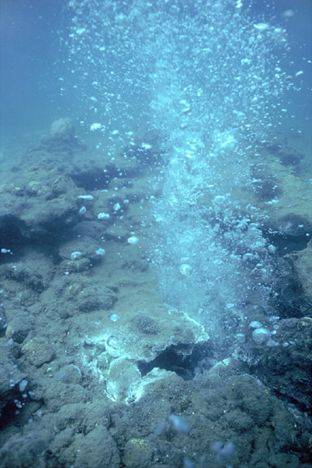 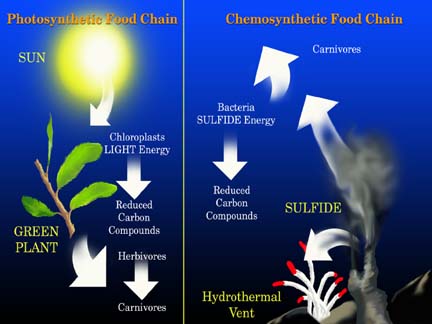